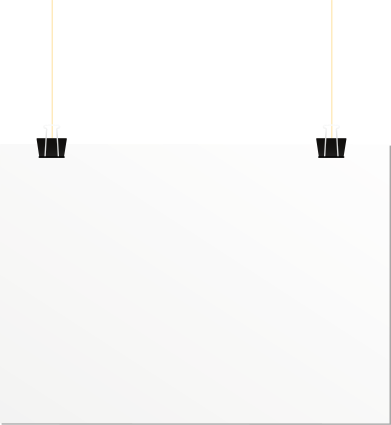 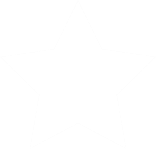 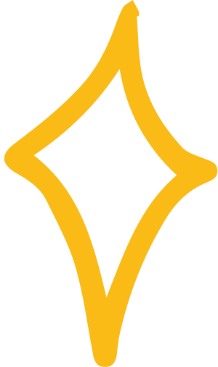 CHÀO MỪNG CÁC EM ĐẾN VỚI BÀI HỌC NGÀY HÔM NAY!
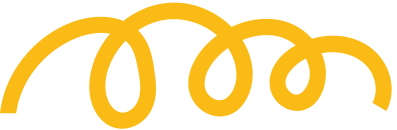 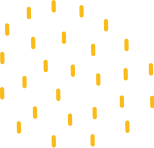 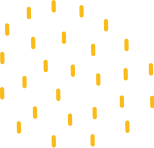 Điều gì sẽ xảy ra khi ta thay đổi góc nhìn về một vấn đề trong cuộc sống?
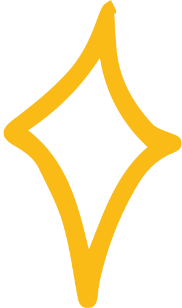 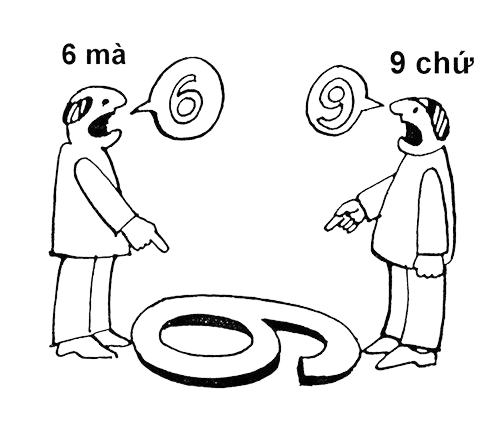 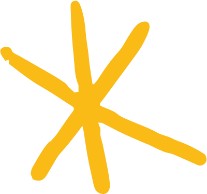 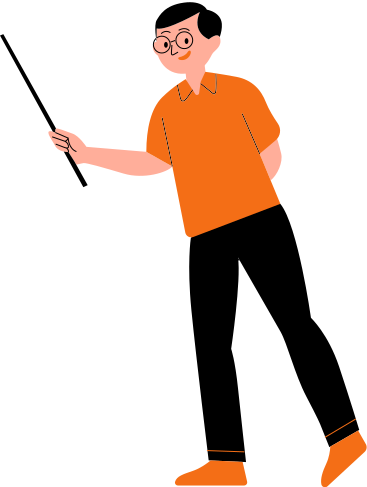 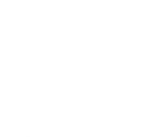 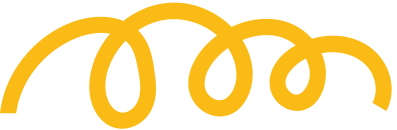 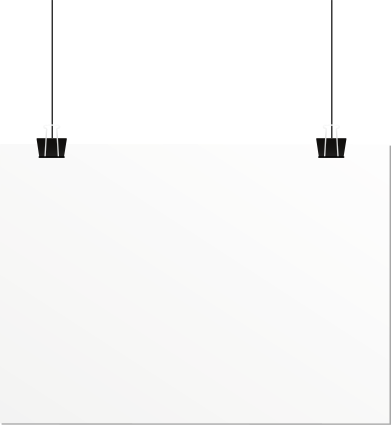 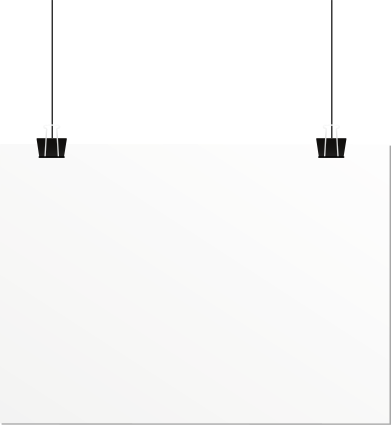 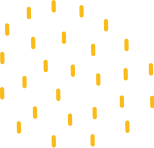 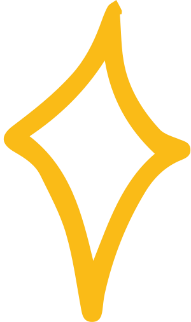 BÀI 8
HỌC THẦY, HỌC BẠN
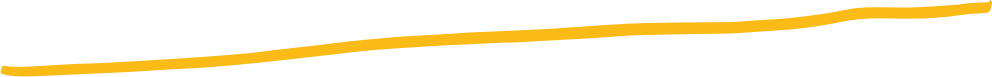 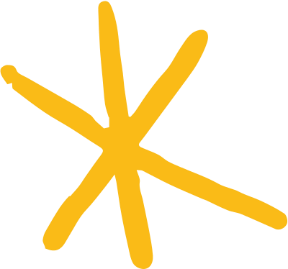 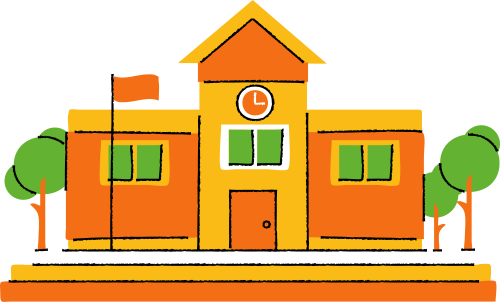 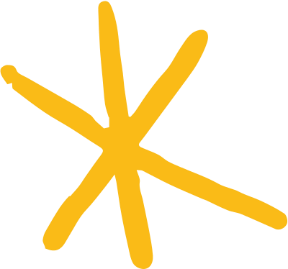 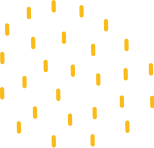 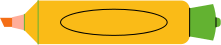 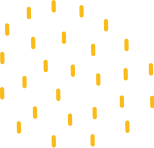 NỘI DUNG BÀI HỌC
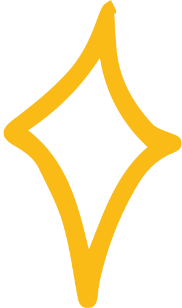 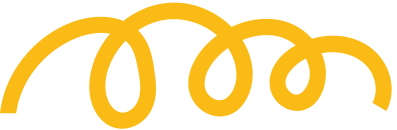 I. TÌM HIỂU CHUNG
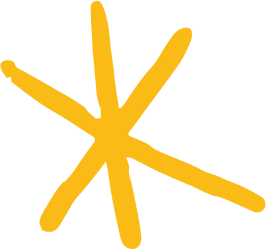 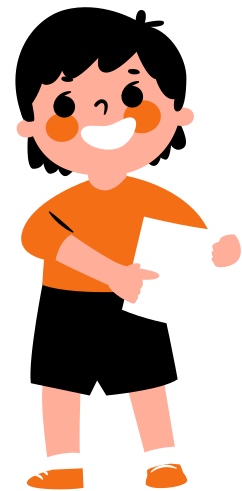 II. ĐỌC HIỂU VĂN BẢN
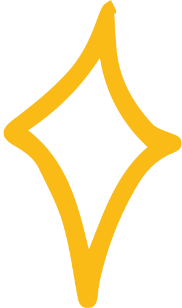 III. TỔNG KẾT
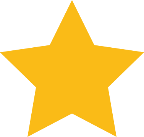 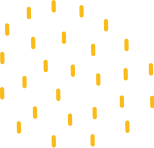 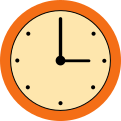 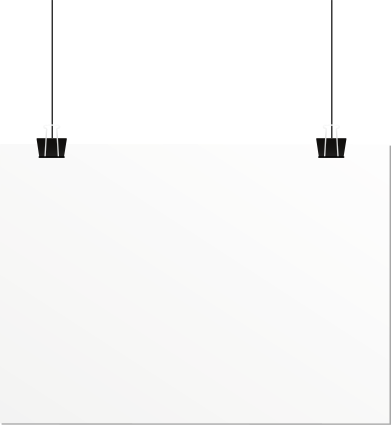 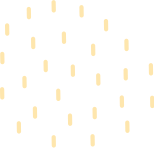 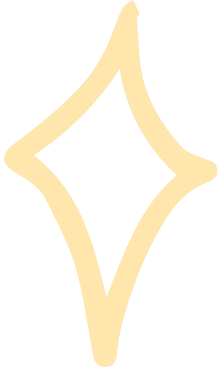 I. TÌM HIỂU CHUNG
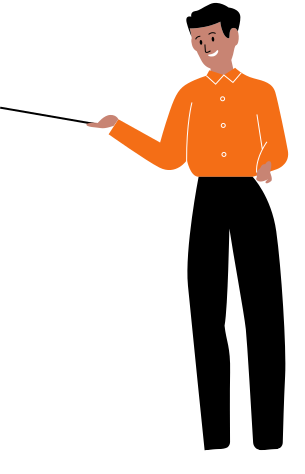 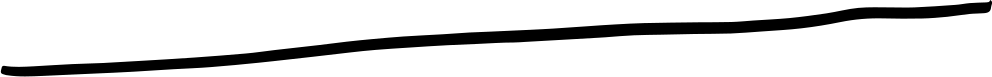 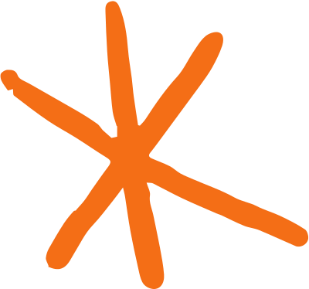 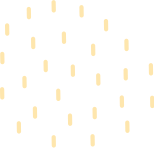 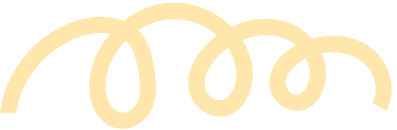 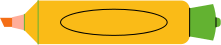 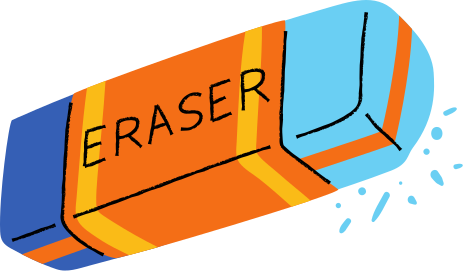 1. Tác giả
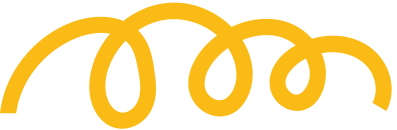 - Tác giả: Nguyễn Thanh Tú
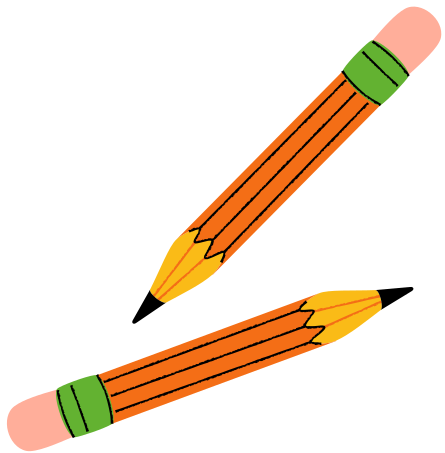 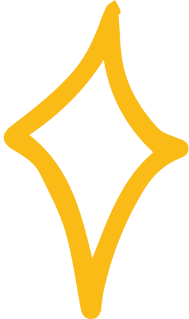 2. Tác phẩm
- Thể loại: văn nghị luận là loại văn bản có mục đích nhằm thuyết phục người đọc, người nghe về một vấn đề.
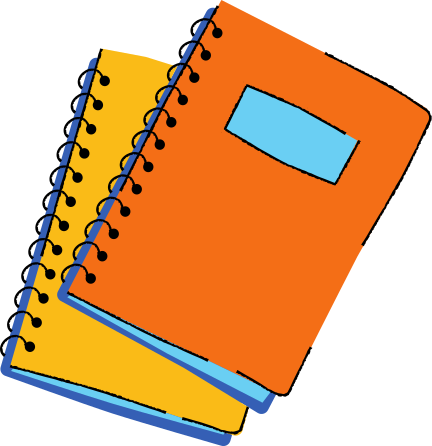 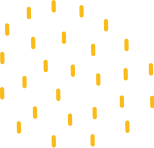 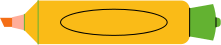 2. Tác phẩm
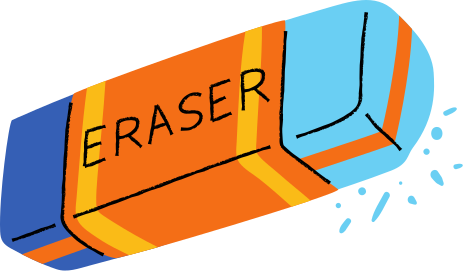 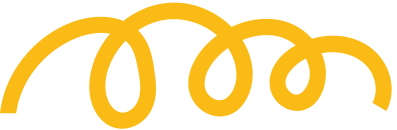 - Các yếu tốt trong văn nghị luận:
+ Lí lẽ: cơ sở cho ý kiến, quan điểm của người viết.
+ Bằng chứng: những minh chứng làm rõ cho lí lẽ, có thể là nhân vật, sự kiện, số liệu từ thực tế.
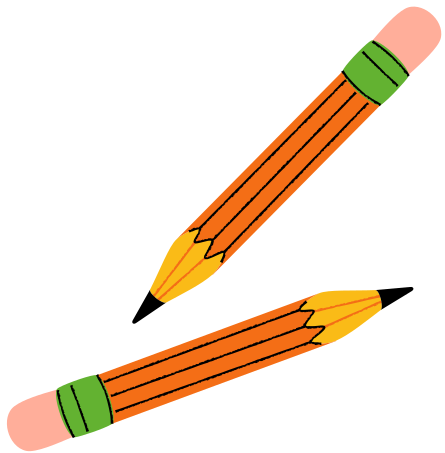 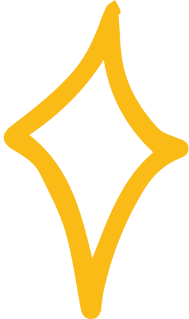 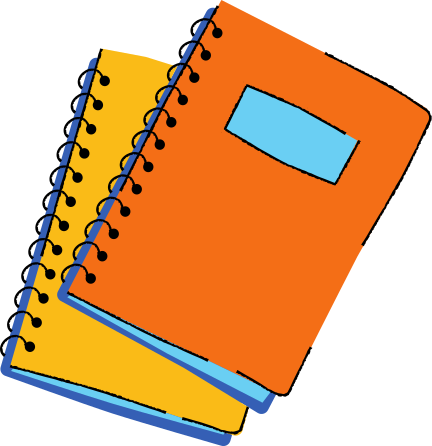 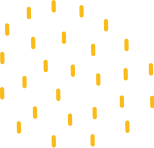 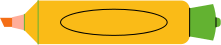 BỐ CỤC
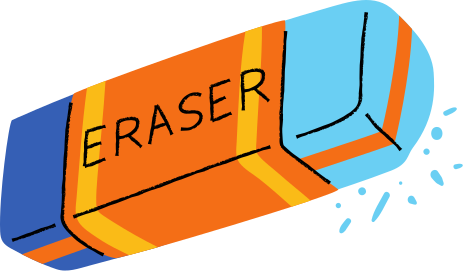 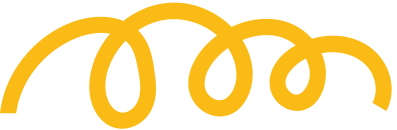 Phần 1: từ đầu  với nhau: Nêu vấn đề: Học thầy hay học bạn?
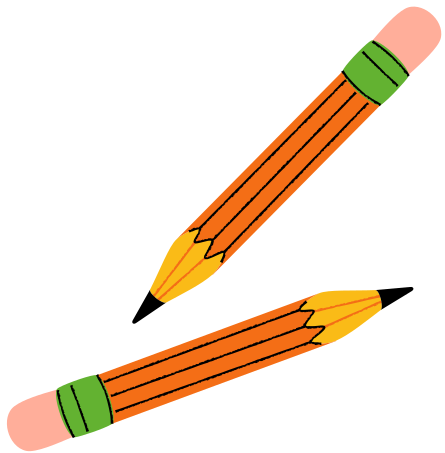 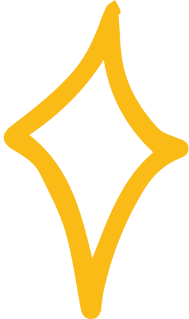 3 PHẦN
Phần 2: tiếp theo  từ các bạn: giải quyết vấn đề
Phần 3: còn lại: kết thúc vấn đề
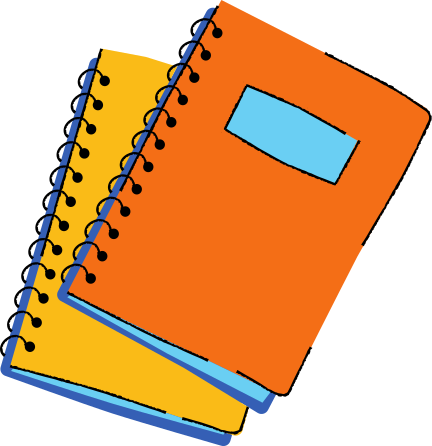 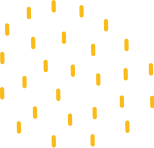 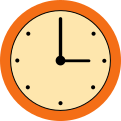 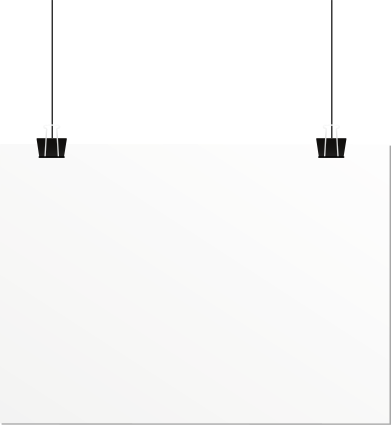 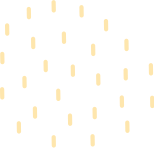 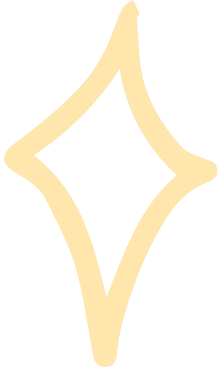 II. ĐỌC HIỂU VĂN BẢN
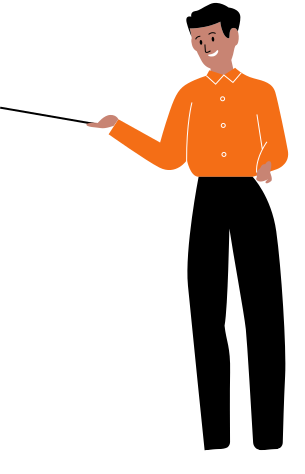 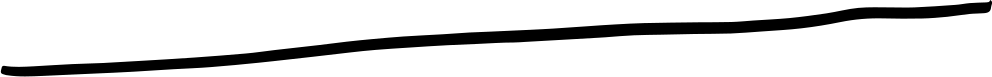 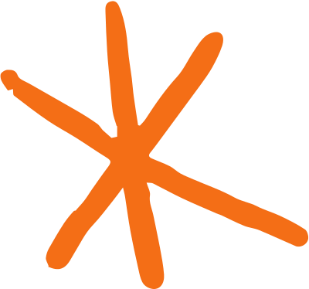 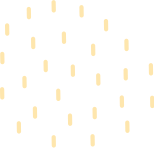 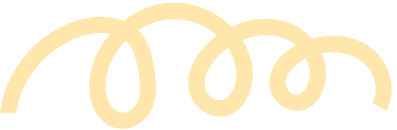 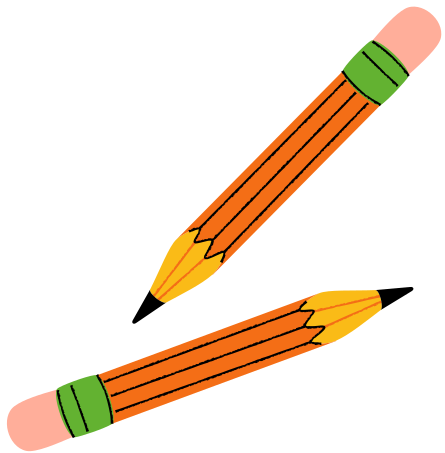 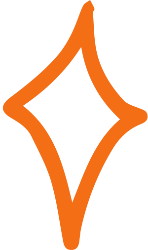 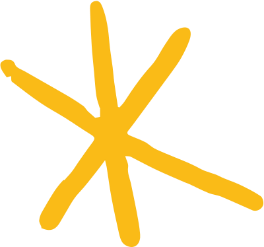 PHIẾU HỌC TẬP 1
Xác định những câu văn thể hiện ý kiến của người viết về việc học thầy, học bạn.
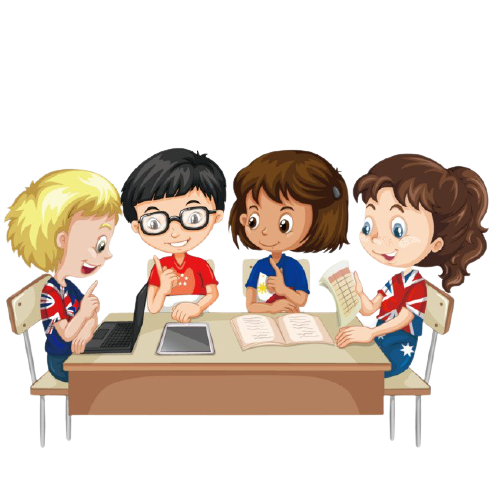 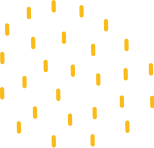 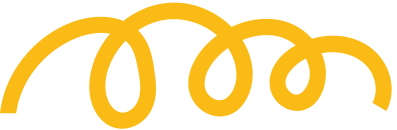 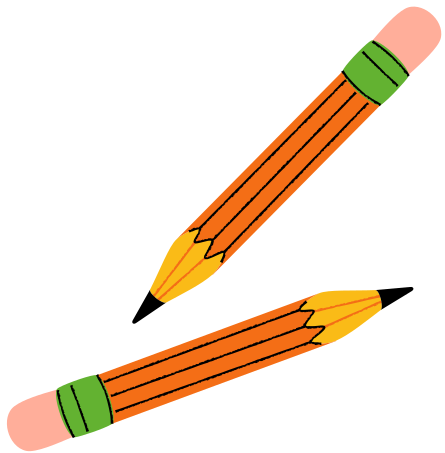 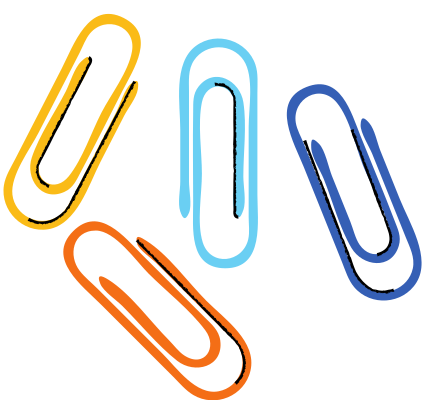 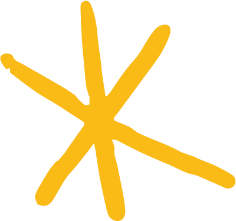 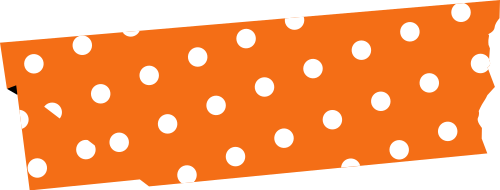 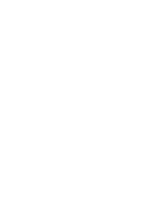 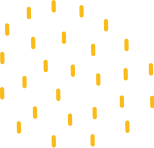 Câu 1: Trong cuộc đời mỗi người, học từ thầy là quan trọng nhất.
Câu 2: Ngoài tài năng thiên bẩm , không thể không nhắc đến sự dẫn dắt của người thầy.
Câu 3: Học hỏi từ bạn bè cũng rất cần thiết.
Câu 4: Việc học ở bạn thuận lợi ở chỗ với bạn bè cùng trang lứa, cùng hứng thú, cùng tâm lí thì việc học hỏi, truyền thụ cho nhau có phần thoải mái, dễ dàng hơn.
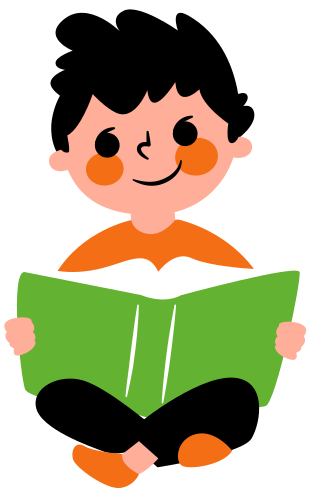 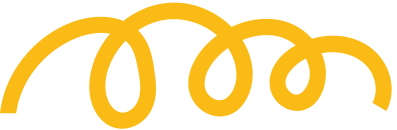 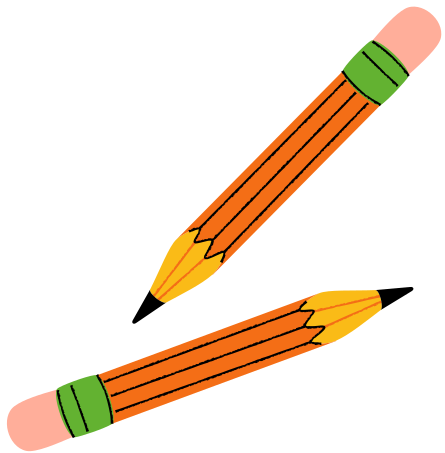 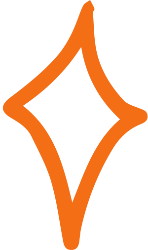 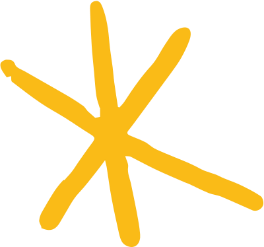 PHIẾU HỌC TẬP 2
Để thuyết phục người đọc về tầm quan trọng của việc học thầy, học bạn, tác giả đã sử dụng những lí lẽ, bằng chứng nào?
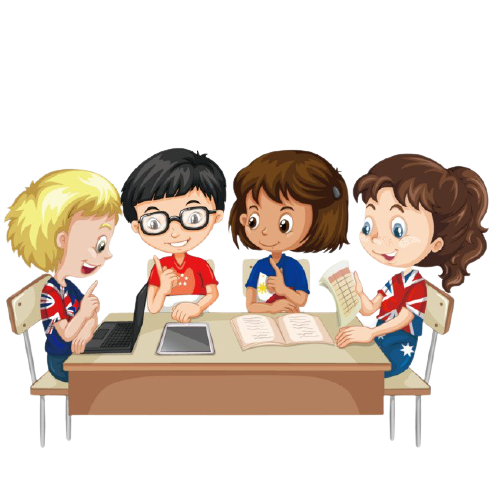 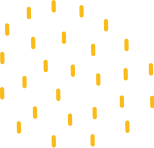 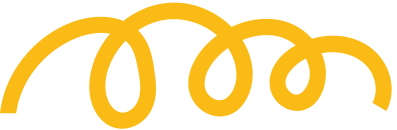 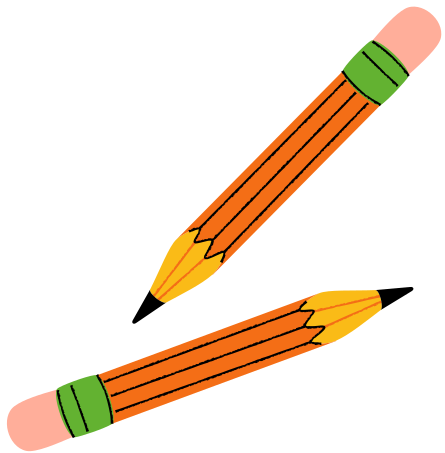 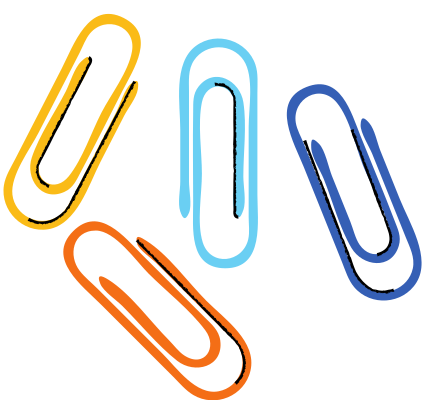 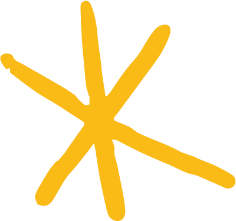 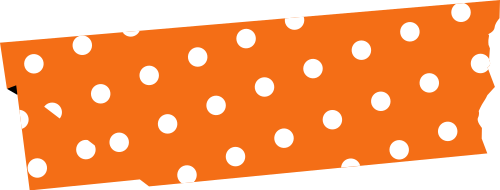 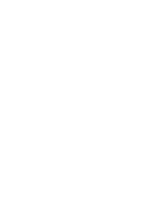 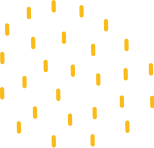 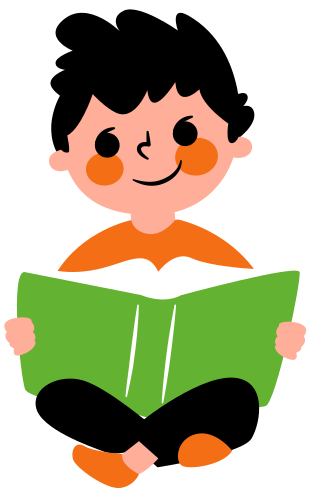 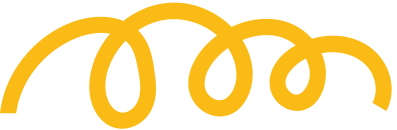 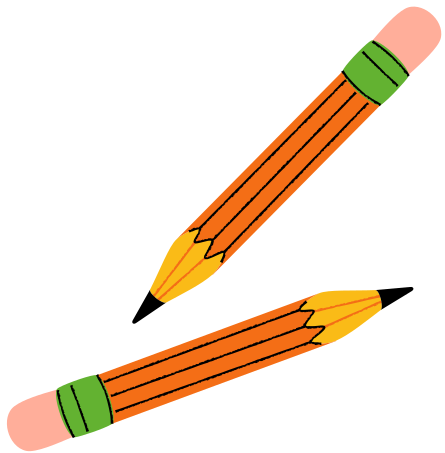 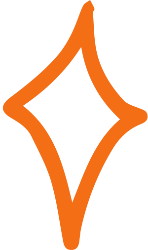 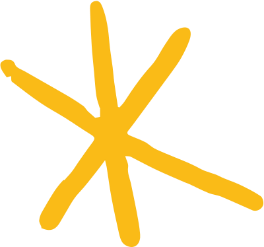 PHIẾU HỌC TẬP 3
Các từ "mặt khác", "hơn nữa" trong văn bản có tác dụng gì?
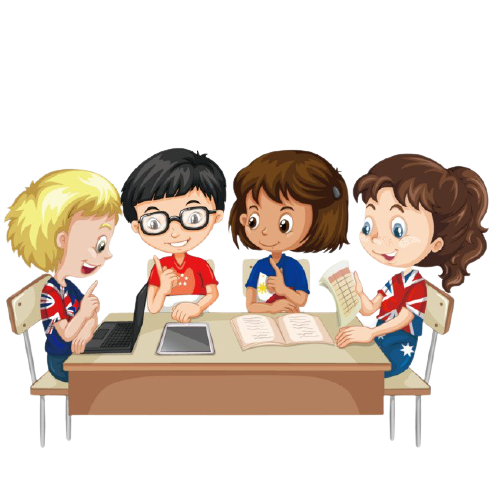 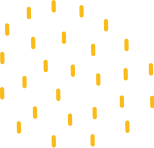 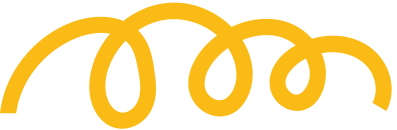 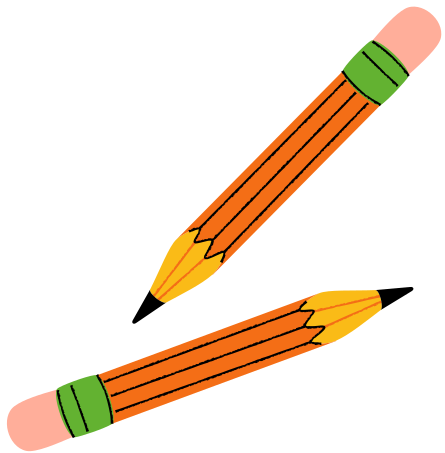 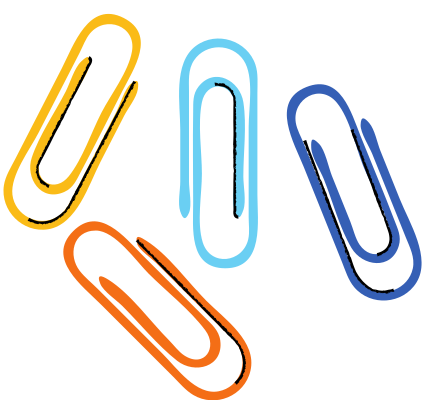 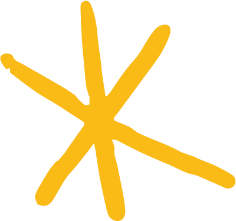 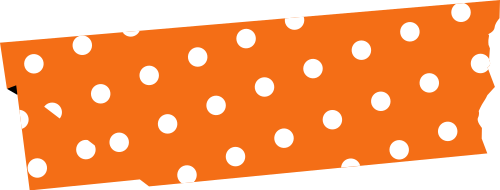 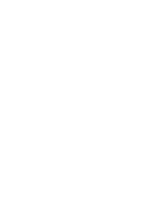 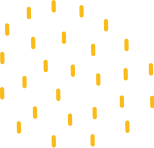 Các từ "mặt khác", "hơn nữa" trong văn bản có tác dụng bổ sung thêm ý, thêm luận điểm, luận cứ cho ý trước, đoạn văn trước và làm tăng sức gợi cho đoạn văn.
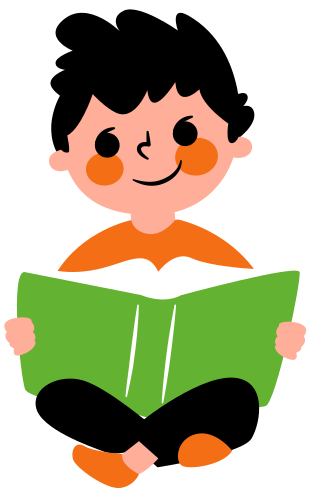 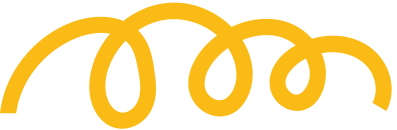 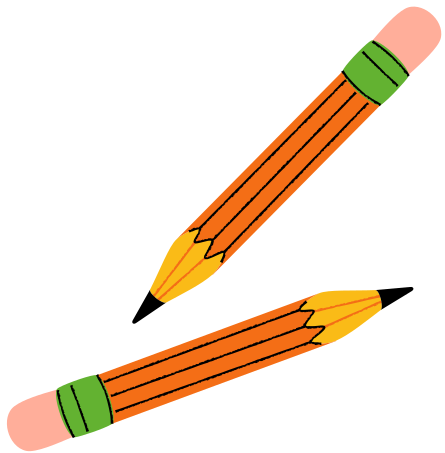 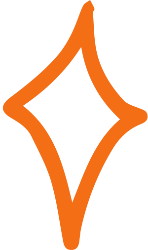 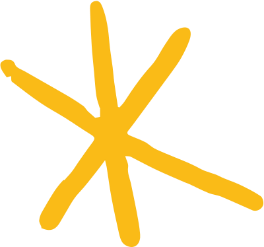 PHIẾU HỌC TẬP 4
Hình ảnh so sánh trong câu cuối của văn bản giúp em hiểu gì về mối quan hệ giữa học thầy và học bạn?
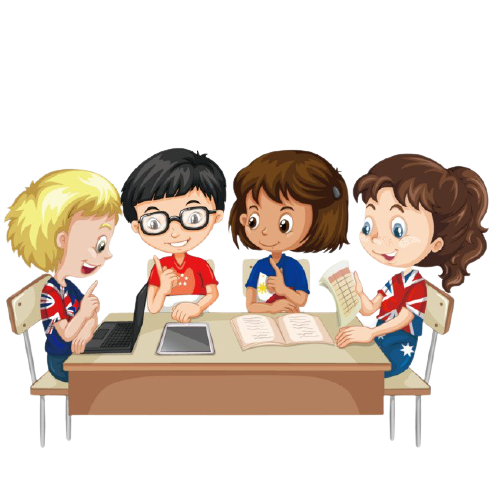 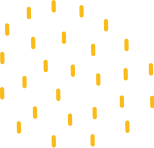 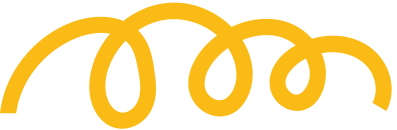 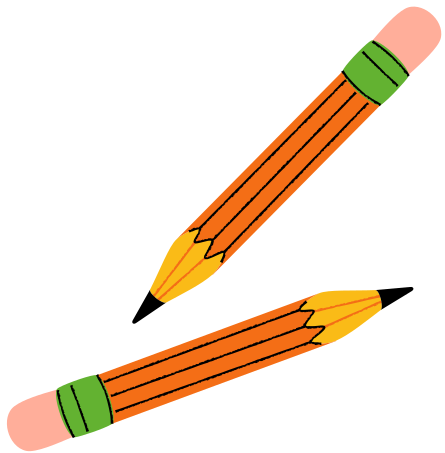 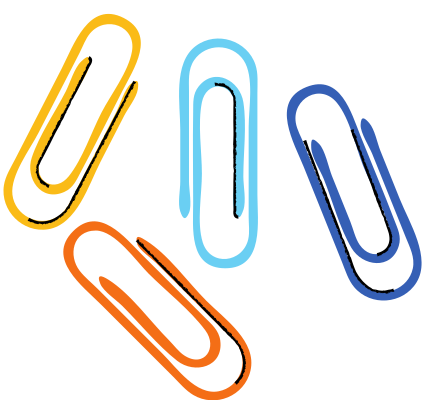 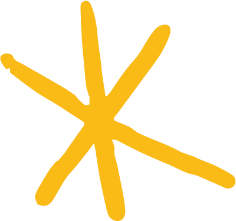 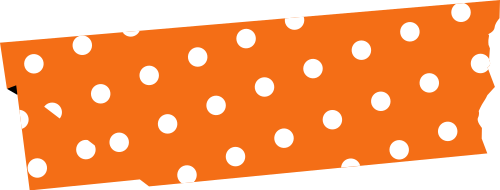 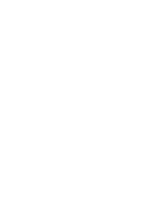 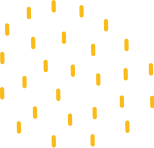 Hình ảnh so sánh trong câu cuối của văn bản giúp ta hiểu rằng học thầy và học bạn luôn song hành với nhau. Chúng ta không chỉ học từ thầy mà còn học từ bạn nữa. Học thầy, học bạn có mối quan hệ gắn bó chặt chẽ với nhau, không thể thiếu một trong hai trên con đường của một người thành công.
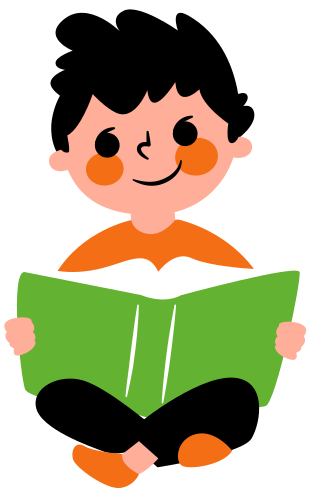 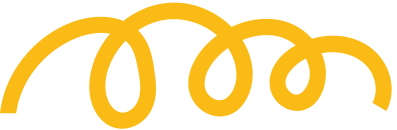 THẢO LUẬN NHÓM ĐÔI
Làm thế nào để việc học thầy, học bạn được hiệu quả?
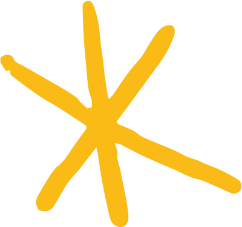 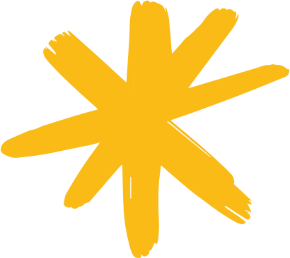 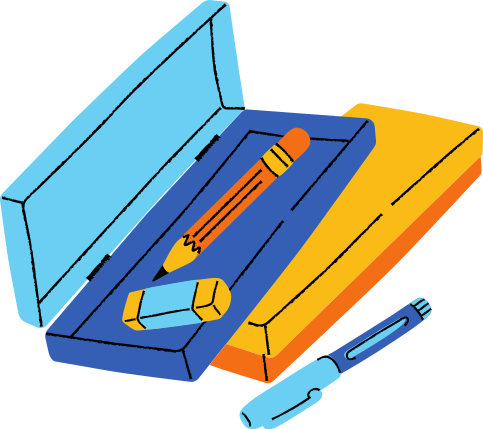 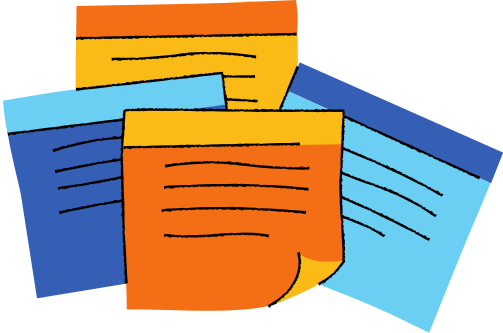 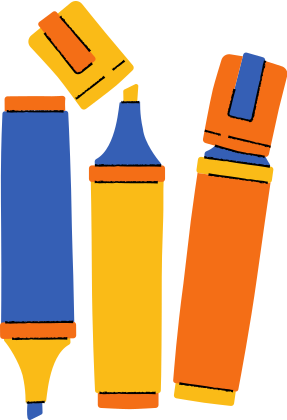 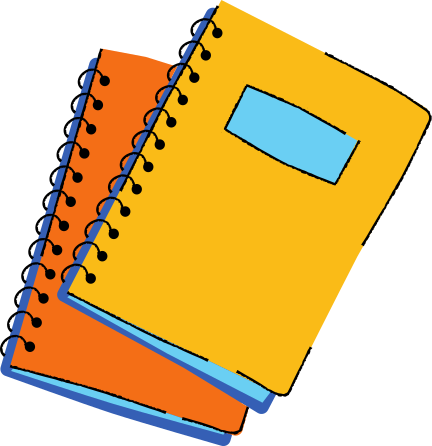 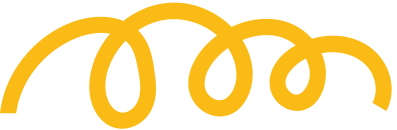 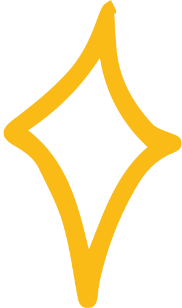 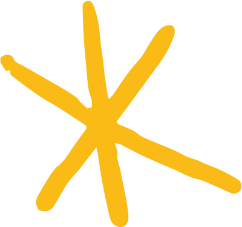 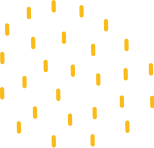 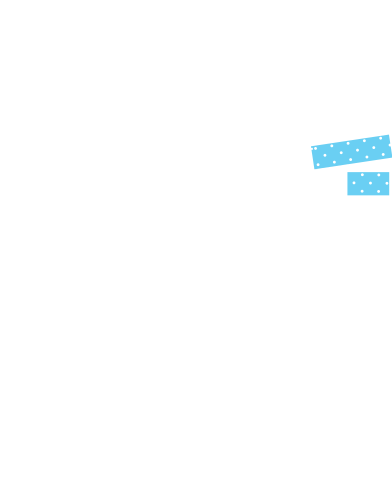 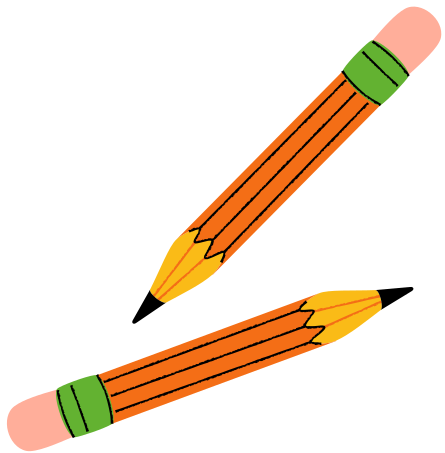 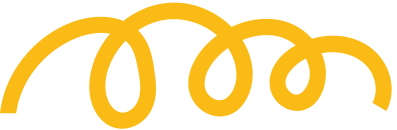 - Để học thầy, học bạn một cách hiệu quả chúng ta phải biết lắng nghe ý kiến từ người khác, phải ham học hỏi, không ngại khó ngại khổ, không dấu dốt mà không dám hỏi và quan trọng là tinh thần tự giác cao.
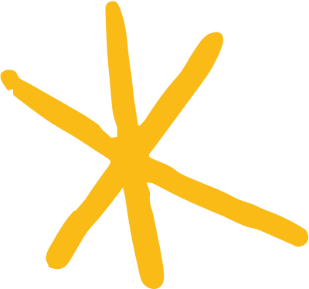 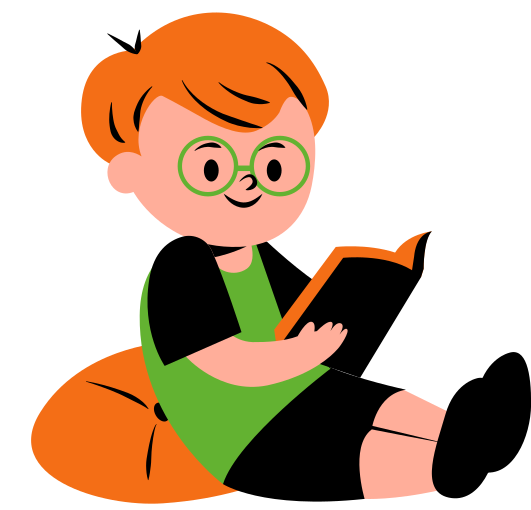 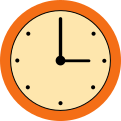 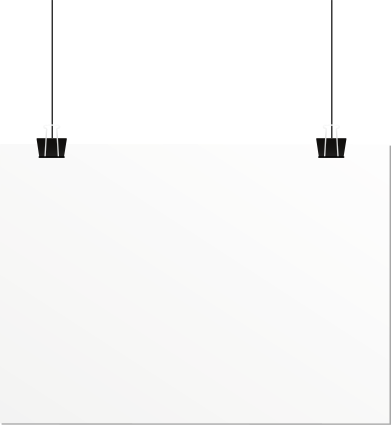 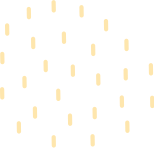 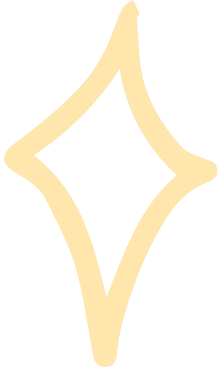 III. TỔNG KẾT
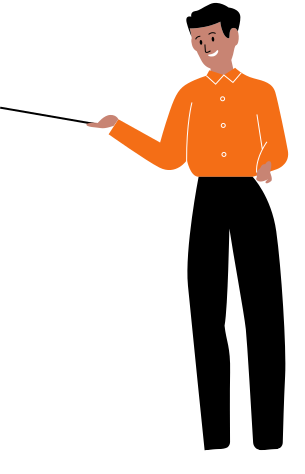 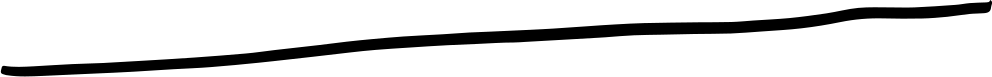 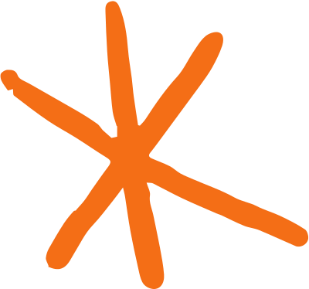 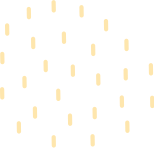 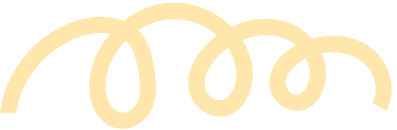 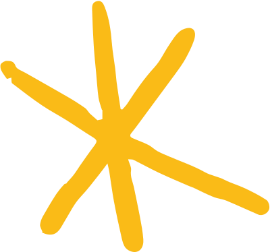 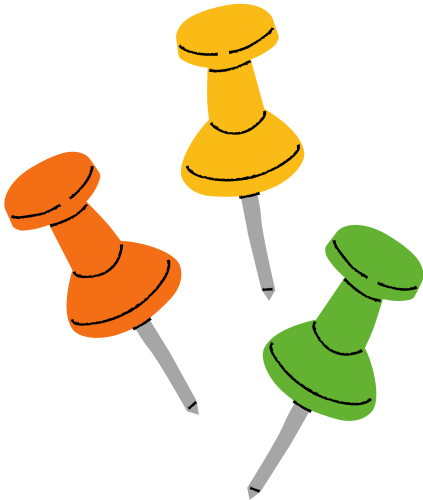 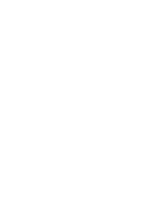 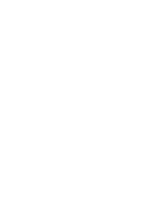 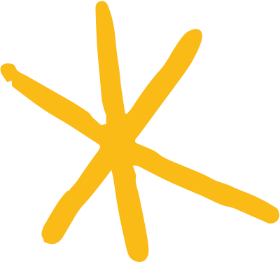 NỘI DUNG
- Văn bản bàn về vấn đề tầm quan trọng của việc học từ  thầy cô giáo và học từ bạn bè.
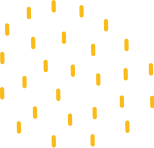 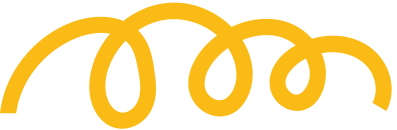 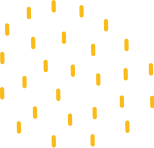 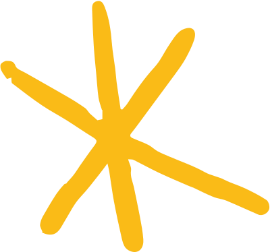 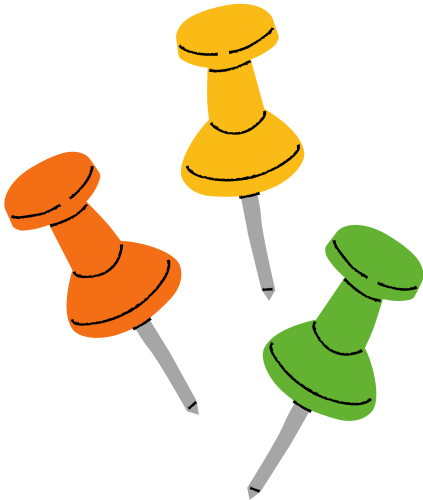 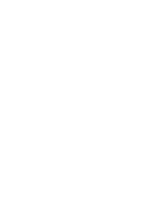 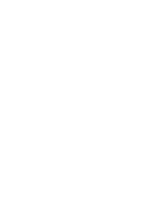 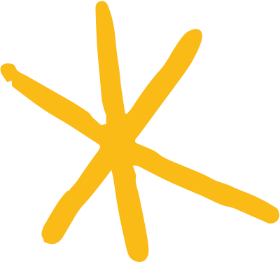 NGHỆ THUẬT
- Phương thức biểu đạt: nghị luận.
- Các lí lẽ, dẫn chứng rõ ràng, cụ thể.
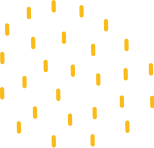 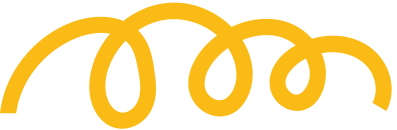 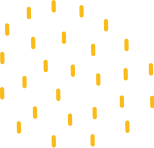 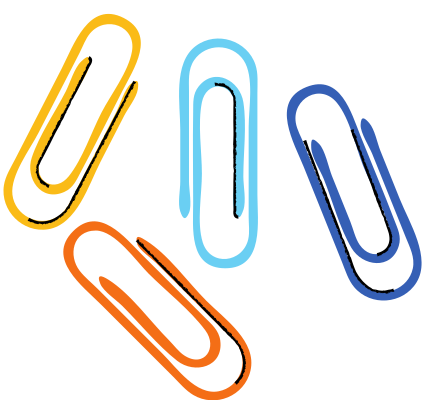 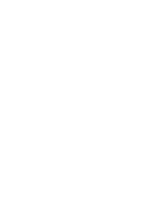 LUYỆN TẬP
Hãy tóm tắt lại văn bản nghị luận theo sơ đồ bài tập 5 (trang 43) vào vở. Trao đổi cùng bạn để chỉnh sửa lỗi.
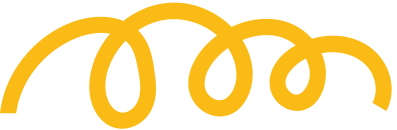 YES
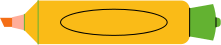 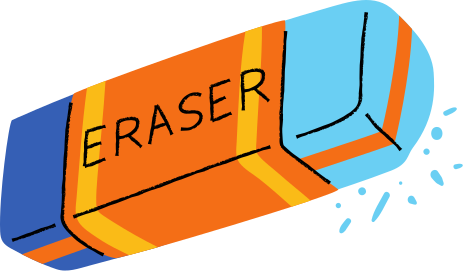 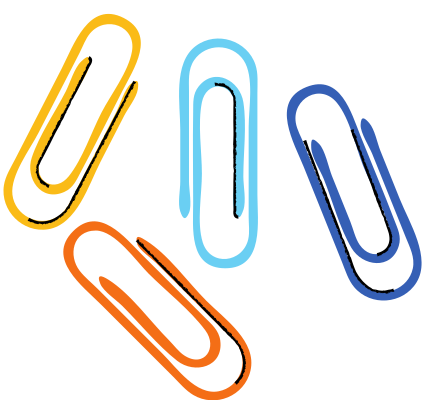 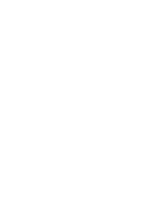 VẬN DỤNG
Bài tập 1: Em hãy tìm ví dụ về một văn bản nghị luận và chỉ ra các yếu tố nghị luận trong văn bản đó?
Bài tập 2: Hãy kể thêm về một trải nghiệm của bản thân em.
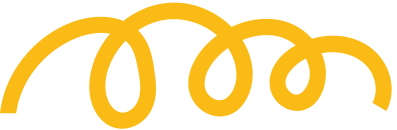 YES
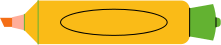 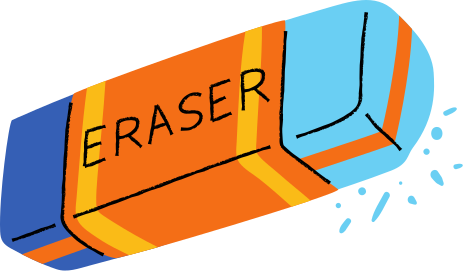 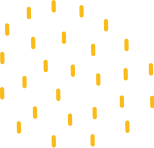 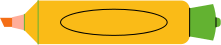 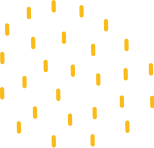 HƯỚNG DẪN VỀ NHÀ
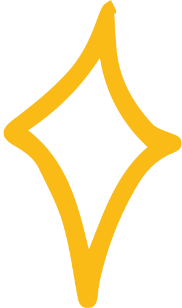 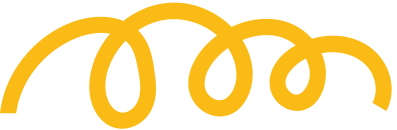 Hoàn thành các bài tập
Chuẩn bị bài mới: Văn bản 2: Thánh Gióng
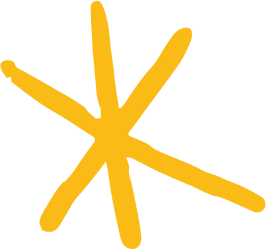 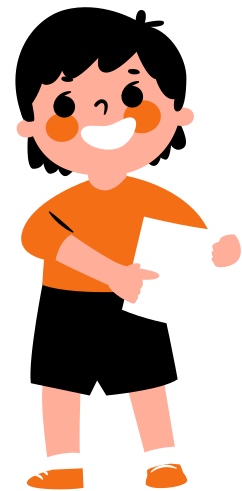 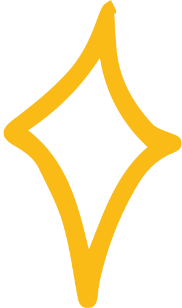 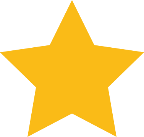 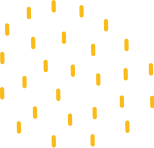 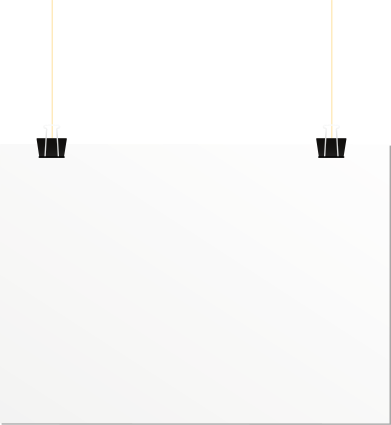 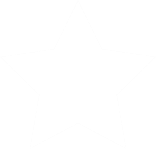 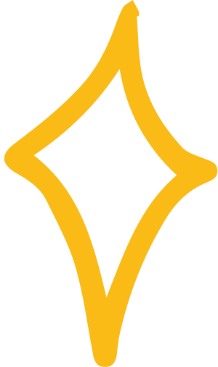 CẢM ƠN CÁC EM ĐÃ
 LẮNG NGHE BÀI GIẢNG!
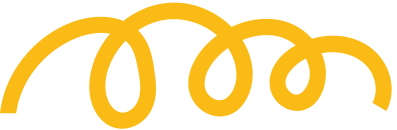 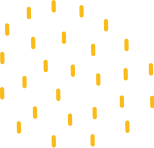